The Divorce Rate in this Country has Skyrocketed over Time
In 1816, it was 1% in Connecticut. 

In 1880, fewer than 5% ended their marriages.                    (historian Robert Griswold, recorded in National Review, June 9, 2004).
 
In 1969, it had risen to 25%. 

In 1970, California enacted no-fault divorce which led to all the states adopting it by 1985.
The Divorce Rate in this Country has Skyrocketed over Time
In 2002, 50% of first marriages ended in divorce after 8 years and 60% of second marriages after 7 years! (Divorcemag.com)

 75% who divorce remarry, 50% within 3 years.
(For richer or poorer, Jan./Feb. 2005 issue)

80% of divorces break up because of irreconcilable differences. (Divorcemag.com)
God hates Divorce!
Can a Man Divorce His Wife
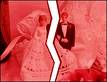 for Any Reason?
There are 3 Greek Words that are Used for Divorce in the Bible
APOLUO- “to put away, dismiss, repudiate, divorce” (Matthew 19:3,7-9; Mark 10:4,11-12;  Luke 16:18)

CHORIZO- “to separate, divide, part, put asunder” (Matthew 19:6; Mark 10:9; 1 Cor. 7:10,11,15)

APHEIMI- “to send away or depart”                                                  (1 Corinthians 7:11,12,13)
The Pharisees asked Jesus if it was Lawful to Divorce for any Reason
Some Pharisees came to Jesus, testing Him and asking, "Is it lawful for a man to divorce his wife for any reason at all?" And He answered and said, "Have you not read that He who created them from the beginning MADE THEM MALE AND FEMALE, and said, 'FOR THIS REASON A MAN SHALL LEAVE HIS FATHER AND MOTHER AND BE JOINED TO HIS WIFE, AND THE TWO SHALL BECOME ONE FLESH'? "So they are no longer two, but one flesh. What therefore God has joined together, let no man separate." (Matthew 19:3-6)
The Pharisees asked Jesus if it was Lawful to Divorce for any Reason
Did they ask Jesus if it was lawful to divorce their spouse and marry another? (Matt. 19:3)

No, some skip the context and go to Matthew 19:9.

The context of the question is divorce.  

Can you divorce your spouse for any reason?

Jesus answered with Scripture, not an opinion which is binding on all people. “Whoever”!
[Speaker Notes: On the 3rd point wait for the circle to come up for both the word context and then the word divorce!]
Jesus Gives Four Reasons why you cannot Put Away a Mate for any Reason!
1. In the beginning God created one woman for one man in marriage as He did with Adam and Eve.                               (Genesis 2:24; Matthew 19:4; Mark 10:6)

2. They were to cleave to one another.                                  (Matthew 19:5; Mark 10:7)

3. They were to become one flesh.                                       (Matthew 19:6; Mark 10:8)

4. What God has joined together in marriage, man must not separate or put asunder (Matthew 19:6; Mark 10:9).
Jesus Taught the Rule that you should not Divorce
By necessary inference, Jesus said four times:  
NO you cannot divorce your spouse for any reason!  

He not only does not permit it, He prohibits a divorce for every cause.

God’s rule from the beginning for marriage is:
 one man one woman for life!  

Man’s law (which provides a divorce for any reason) cannot change God’s law and release you from your obligation to the Lord and your spouse.
[Speaker Notes: On the 3rd point, wait for the rectangle to come up for one man one woman for life!]
The Apostle Paul quoted the Lord and Taught the same thing as Jesus did
“Now to the married I command, yet not I but the Lord: A wife is not to depart from her husband.” (1 Cor. 7:10)

The apostle Paul was responding to questions from the Corinthians and repeats what the Lord commanded in Matthew 19:6 .  

The wife must not separate from her husband.

If she disobeyed that command, would she have sinned?  (1 John 3:4)
[Speaker Notes: Don’t use the remote on the first point.  Allow the rectangle to come up on its own.]
The Apostle Paul Taught that a Woman was Bound by Law to her Husband for Life
“For the woman who has a husband is bound by the law to her husband as long as he lives. But if the husband dies, she is released from the law of her husband. So then if, while her husband lives, she marries another man, she will be called an adulteress; but if her husband dies, she is free from that law, so that she is no adulteress, though she has married another man.” (Romans 7:2-3)

God’s rule is that you are bound to your spouse for life, until death do you part!
[Speaker Notes: Must use the remote after the first point to make “the woman has a husband is bound by law to her husband as long as he lives”]
Did Jesus Give any Exceptions to God’s Rule of One Man and One Woman for Life?
After Jesus rebuked the Pharisees for their hardness of their heart, He said, 
 
"And I say to you, whoever divorces his wife, 
except for sexual immorality, and marries another, commits adultery; and whoever marries her who is divorced commits adultery." (Matthew 19:9)

If I am understanding the text correctly, there is only one scriptural reason to divorce … 
 if, and only if, you put away your spouse for the reason of sexual immorality.
[Speaker Notes: When the second point comes up on Matthew 19:9 wait for the sentence to come up before using the remote again to get the rectangle to come up “except for sexual immorality.”]
Is it Lawful to Divorce your Wife for any Reason Except for Sexual Immorality?
What Scripture would give you permission from the Lord to divorce your spouse for any another reason? 

“If any man speaks, let him speak as the oracles of God”      (1 Peter 4:11)

Where is the direct command or statement, approved example or necessary inference from Scripture that gives a person another reason to divorce?

“Whatever you do in word or deed do all in the name of the Lord Jesus” (Colossians 3:17).
Is it Lawful to Divorce your Wife for any Reason Except for Sexual Immorality?
Jesus said, "But I say to you that whoever divorces his wife for any reason 
except sexual immorality 
causes her to commit adultery.
(Matthew 5:32)

If you divorce your wife for any other reason, what happens?  
It says you cause her to commit adultery.
[Speaker Notes: DO NOT HIT THE REMOTE ON THIS SLIDE!  IT IS AUTOMATIC!]
Is it Lawful to Divorce your Wife for any Reason Except for Sexual Immorality?
Jesus said, "But I say to you that whoever divorces his wife for any reason except sexual immorality causes her to commit adultery; and whoever marries a woman who is divorced commits adultery.” (Matthew 5:32)

The one who divorces their spouse w/o the scriptural reason of sexual immorality puts them in a situation where they will be tempted to fulfill their sexual desires with an unlawful partner or marry another and commit adultery. 

 Most divorced people remarry.
Is it Lawful to Divorce your Wife as Long as you remain Unmarried?
But some brethren contend, “Divorce is approved in 1 Corinthians 7:11 as long as you remain unmarried?” 

If that statement was true, then wouldn’t divorce be scriptural for every reason?  

But we know it is not true because it would violate what Jesus taught and what the apostle commanded when he said that a wife is not to depart from her husband (1 Co. 7:10).
Is it Lawful to Divorce your Wife as Long as you remain Unmarried?
If the wife decides to separate what God has joined together without the scriptural reason of sexual immorality, she disobeyed the command of Jesus. (Matthew 19:6)

They must continue to remain unmarried because if they marry another they would add the sin of adultery to the sin of divorce.
Is it Lawful for a Christian to Divorce their Spouse if they aren’t Content to Dwell with You?
But a brother contends, “In 1 Corinthians 7:12-13, if the unbeliever is content to dwell with the believer, you must not leave.  This implies that if the unbeliever is not content to dwell with you, you can leave and therefore verse 11 takes effect where you must remain unmarried or be reconciled.”

Notice that the context is between a believer and an unbeliever in verses 12-15 while verses 10-11 deals with two believers.
 

Does God give permission for the Christian to leave (divorce) an unbeliever in this passage?
But to the rest I, not the Lord, say: If any brother has a wife who does not believe, & she is willing to live with him let him not divorce her. And a woman who has a husband who does not believe, if he is willing to live with her, let her not divorce him.... 
But if the unbeliever departs, let him depart; a brother or a sister is not under bondage in such cases. But God has called us to peace.  (1 Corinthians 7:12-13,15).

The Christian is not given permission to depart, he is told to let the unbeliever go because he is not obligated to give up his faith to remain married.  

You are not a slave to them, you serve Christ first. 

The Christian cannot force his mate to remain married.
[Speaker Notes: Let the first point until the first two rectangles on divorce come up.  On the second, after the “unbeliever departs.”]
Is it Lawful for a Christian to Divorce their Spouse for the Kingdom of Heaven’s Sake?
But a brother contends, “there are circumstances in which a Christian must leave a marriage in order to remain a Christian.  A Christian can leave a marriage for the kingdom of heaven’s sake because of Luke 18:28-30. That same Greek word aphiemi (left) is used in 1 Corinthians 7:11,12,13 for divorce.”

“Left....wife...for the sake of the kingdom of God...in the age to come, eternal life.” (Luke 18:29)

What is the context?  The apostle Peter said, “We have left all and followed you.” (Luke 18:28)

 Did Peter divorce his wife for the kingdom of heaven’s sake?
Did Peter Divorce His Wife for the Kingdom of Heaven’s Sake?
Peter was married during Jesus’ ministry because he had a mother-in-law (Matthew 8:14).

He was still married about 20 years later because the apostle Paul said that he had a right to take along a believing wife as Peter and the rest of the apostles did (1 Corinthians 9:5). 

I and others have left their wives for the kingdom of heaven’s sake to go preach in the Philippines or other places but that doesn’t mean we divorced our wives.  Peter didn’t either! 

How is it possible that a Christian can have more reasons to divorce than a non-Christian?
[Speaker Notes: After the 4th point, let the rectangle about a Christians having more reasons to divorce than a non-Christ come up.]
Is it Lawful for a Christian to Divorce their Spouse because of Hostilities in the Marriage?
But a brother contends, “if a husband is beating the wife or the children, or bringing pornography, drugs, or alcohol in the home, she cannot obey the command to take care of the children, therefore since he caused the hostilities in the marriage, you can divorce him according to 1 Cor. 7:11,14-16”.

A Christian does have a right to get protection from the law if their life is in danger as the apostle Paul did. (Acts 25:11)  

A woman can call the police if they are being beaten by their spouse.
  
But 1 Corinthians 7:14-16 does not give permission for a Christian to divorce their spouse.
Is it Lawful for a Christian to Divorce their Spouse because of Hostilities in the Marriage?
Now to the married I command, yet not I but the Lord:                A wife is not to depart from her husband. But even if she does depart, let her remain unmarried or be reconciled to her husband (1 Cor. 7:10-11).

Reconciled (katalasso)- it is always used in the NT showing that the one who created the hostility needs to be reconciled to the other who is not guilty (This word is only used here and 4 other times in the Bible- Be reconciled to God- Rom. 5:10;       2 Cor. 5:18,19,20)

The only hostility in this passage is caused by the woman divorcing her husband without a scriptural reason, not the husband.
[Speaker Notes: On the first point, let the rectangle on the points “a wife is not to depart from her husband” and “be reconciled” come up.]
Wives are Commanded to Follow the Example of Christ
“Wives, likewise, be submissive to your own husbands, that even if some do not obey the word, they, without a word,                         may be won by the conduct of their wives, when they observe your chaste conduct accompanied by fear”(1 Peter 3:1-2).

If you have a disobedient husband and feel that you can’t live with him as a Christian, do you have a right to divorce him?  

No, the Bible says that you try to win him by your godly behavior. 

Without the reason of sexual immorality you don’t have a right to divorce your spouse.
[Speaker Notes: On the first point, let the rectangle on the points “a wife is not to depart from her husband” and “be reconciled” come up.]
Can a Man Wife Divorce His Wife for any Reason? NO !
God hates it and you are giving place to the devil when you do it (Malachi 2:16; Eph. 4:27).

More and more Christians are divorcing just like the world.
 
We are commanded not to be conformed to this world’s standard but be transformed by God’s good, acceptable, and perfect will (Rom. 12:2).

God’s law is that one man be married to one woman until death (Mt. 19:6; Ro. 7:2-3).
Jesus said that there is Only One  Scriptural Reason for Divorce
You vowed to God, your spouse, and many witnesses that you would be faithful to your mate, for better or for worse, for richer or poorer, in sickness and in health, to love, honor & cherish until death do you part.  
(Not “as long as our love shall last” or 
“as long as you treat me right”)

I believe the Bible teaches that there is only one exception to that law of being married for life.

You only have permission from the Lord to divorce your spouse if they committed sexual immorality.
Some Brethren Contend that there are many reasons you can Divorce
They say, “You can divorce if your mate is not content to dwell with you”. 

They say, “You can divorce for the kingdom of heaven’s sake”. 

They say, “You can divorce if the husband is causing hostilities in the marriage” (physical, verbal, or emotional abuse).

They say, “It is OK to divorce your spouse as long as you remain unmarried”.

Who will you believe? God or Man
Mark Those who Cause Division
The Bible commands, “keep your eye on (mark- KJV) those who cause dissensions and hindrances contrary to the teaching which you learned, & turn away from them. For such men are slaves, not of our Lord Christ but of their own appetites; and by their smooth and flattering speech they deceive the hearts of the unsuspecting” (Rom. 16:17-18)

Maurice Barnett denied this proposition in debate, “The scriptures teach that in the context of a lawful marriage, there is only one lawful reason for divorce”.                    (Preceptor Magazine 2007)
[Speaker Notes: Must use remote for each individual point- (cause dissensions & hindrances, teaching you learned, then turn away from them)]
Don’t bid Godspeed to False Teachers
Mike Willis also teaches divorce for multiple reasons as has been for about 9 years without repentance.

“Anyone who goes too far and does not abide in the teaching of Christ, does not have God; the one who abides in the teaching, he has both the Father and the Son. If anyone comes to you and does not bring this teaching,  do not receive him into your house, and do not give him a greeting; for the one who gives him a greeting (bids him godspeed- KJV) participates in his evil deeds” (2 John 1:9-11).

We cannot bid godspeed to those who don’t abide in the doctrine of Christ or we share in his evil deeds.
[Speaker Notes: Must use remote on the second point for each phrase (does not bring this teaching, do not receive him into your house, bid him godspeed participates in his evil deeds)]